Mon Voyage au Japon
Grace Fung
Le 10 novembre 2015
Le Japon
Géographie: Asie de l’est
Capitale : Tokyo
Population (2014): 127 million
Superficie totale: 377 915 km2
(Hong Kong: 1104 km2)
Fuseau horaire: UTC +9
(Hong Kong: UTC +8)
Monnaie: Yen (JPY) ¥
(¥10,000 = HK$628.10)
Indicatif téléphonique: +81
Le tourisme
En 2014, les dix principaux pays d’origine des touristes étaient*:
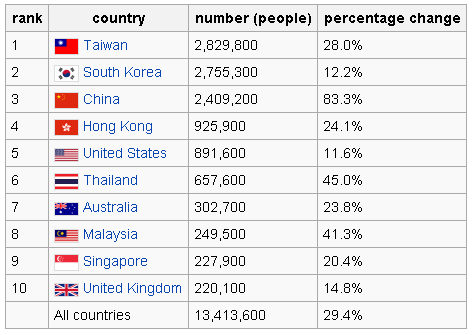 * Japan National Tourism Organization
La carte du Japon
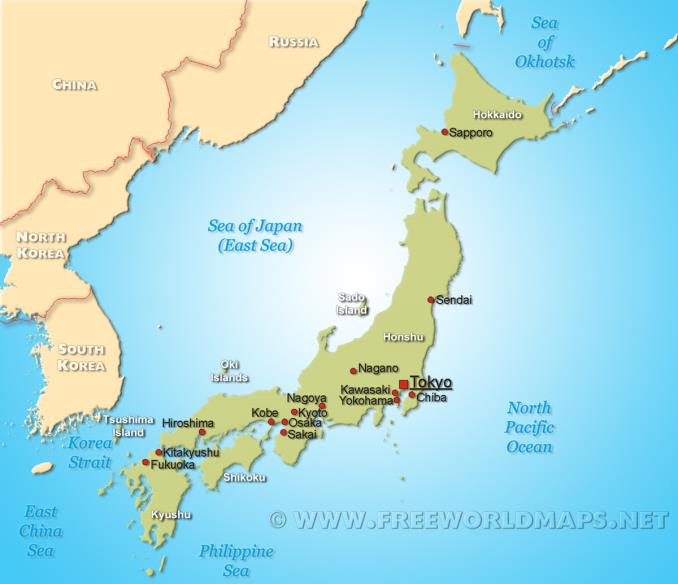 La carte de Hokkaido
Hokkaido   la préfecture 
Sapporo  la capitale
Mon Voyage à Hokkaido
Du 9 au 16 mai 2015
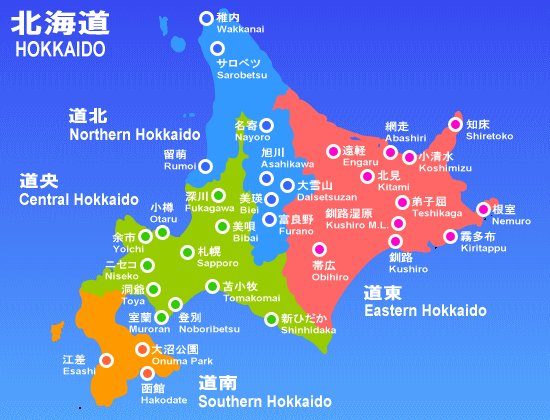 http://www.dianliwenmi.com/postimg_4583754.html
Mon Itinéraire
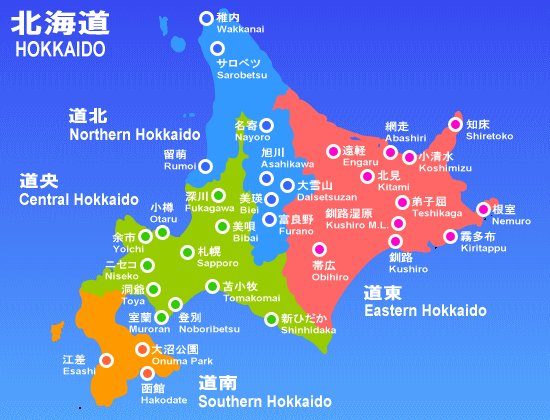 


Jozankei



http://www.dianliwenmi.com/postimg_4583754.html
Jour 1
HK  Sapporo
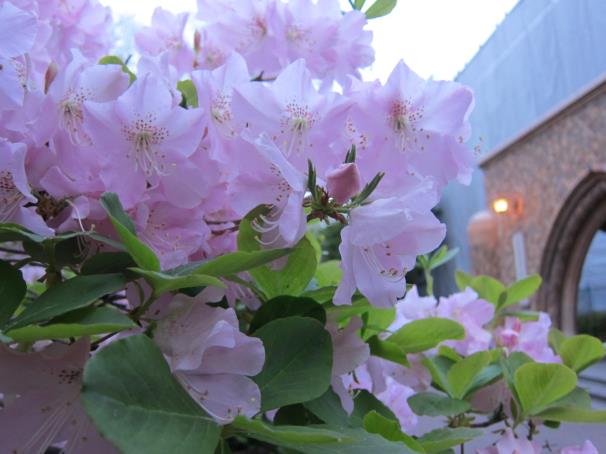 Hokkaido 
University
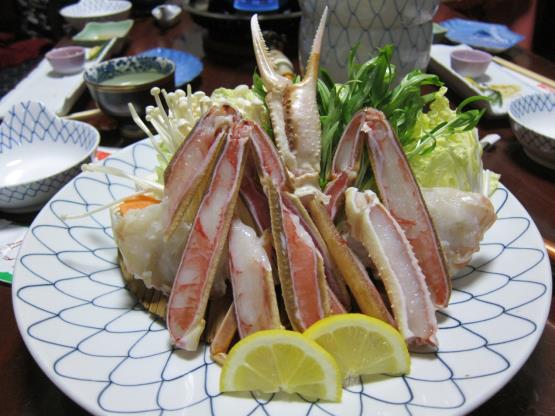 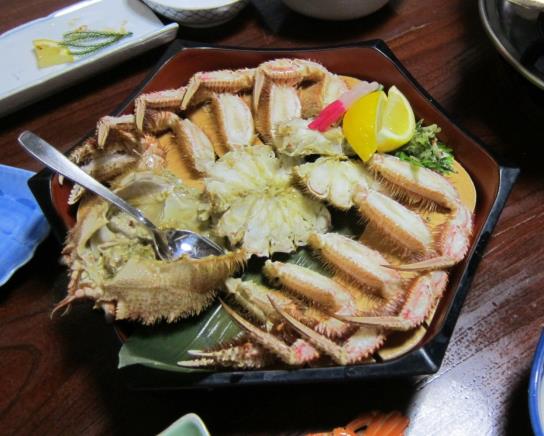 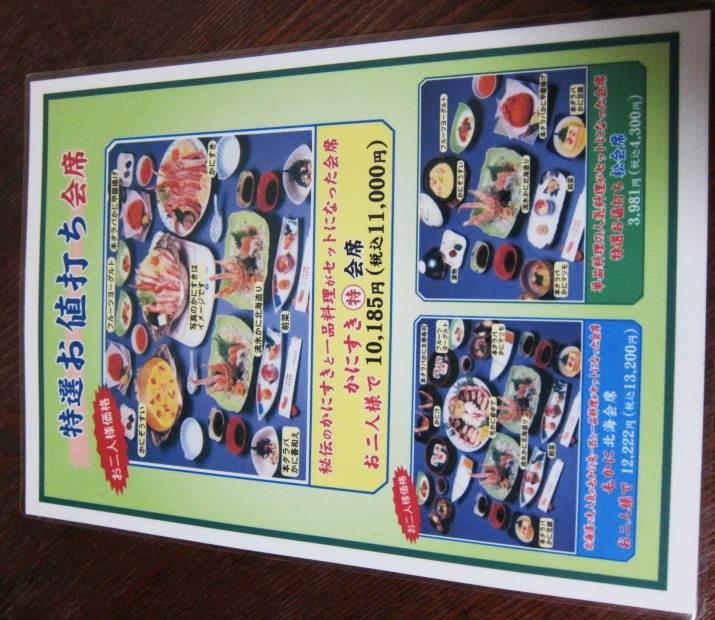 Jour 2 – Noboribetsu
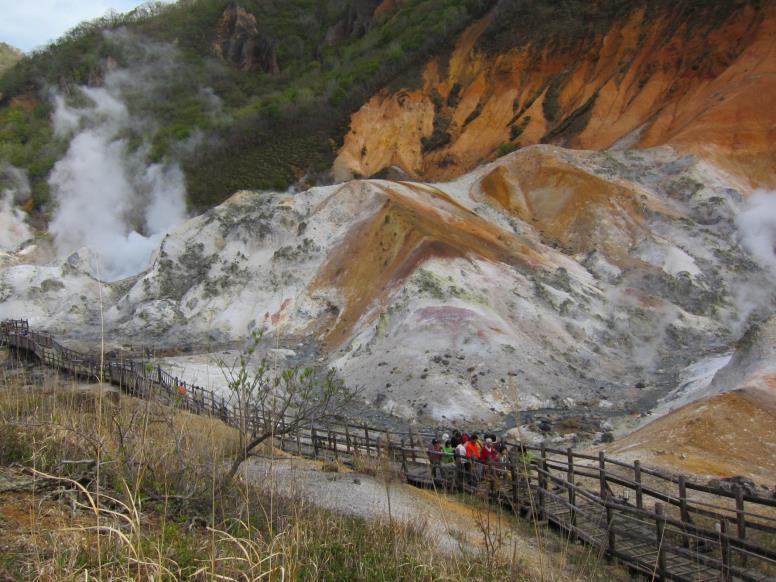 Jour 3 – Le lac Toya
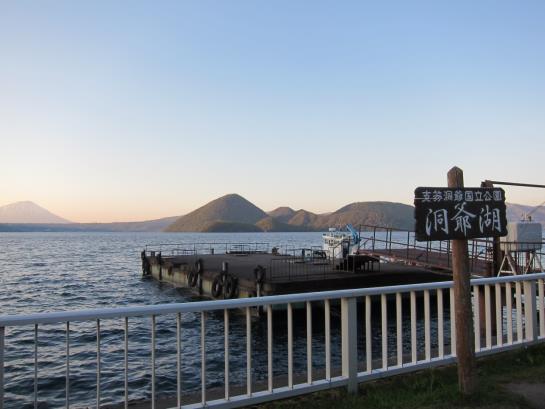 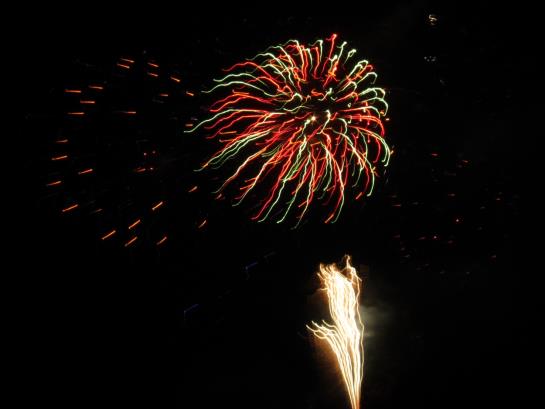 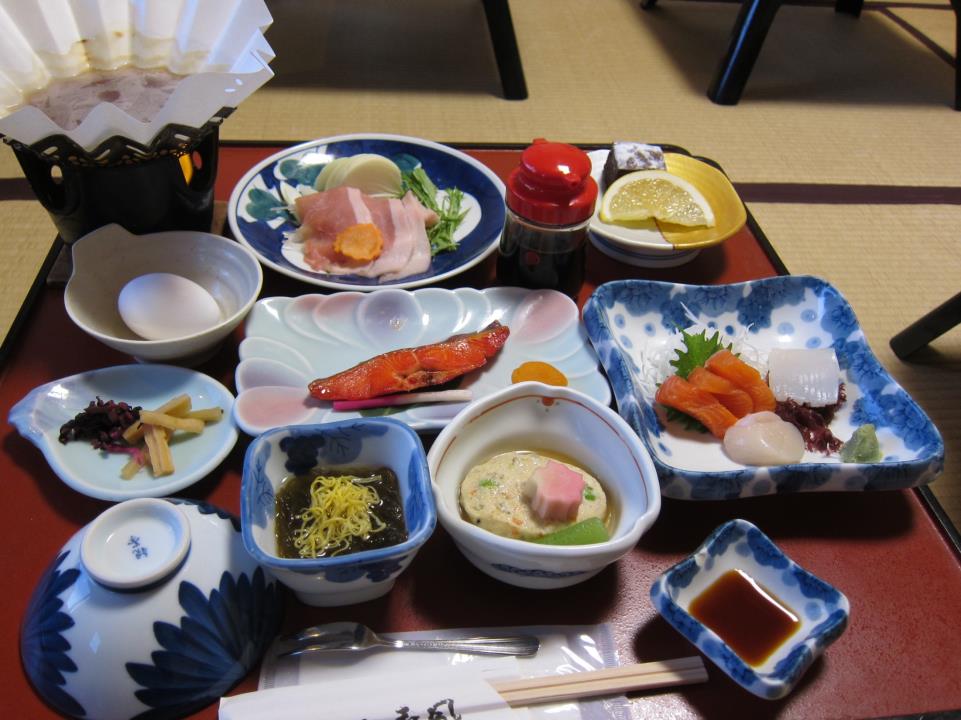 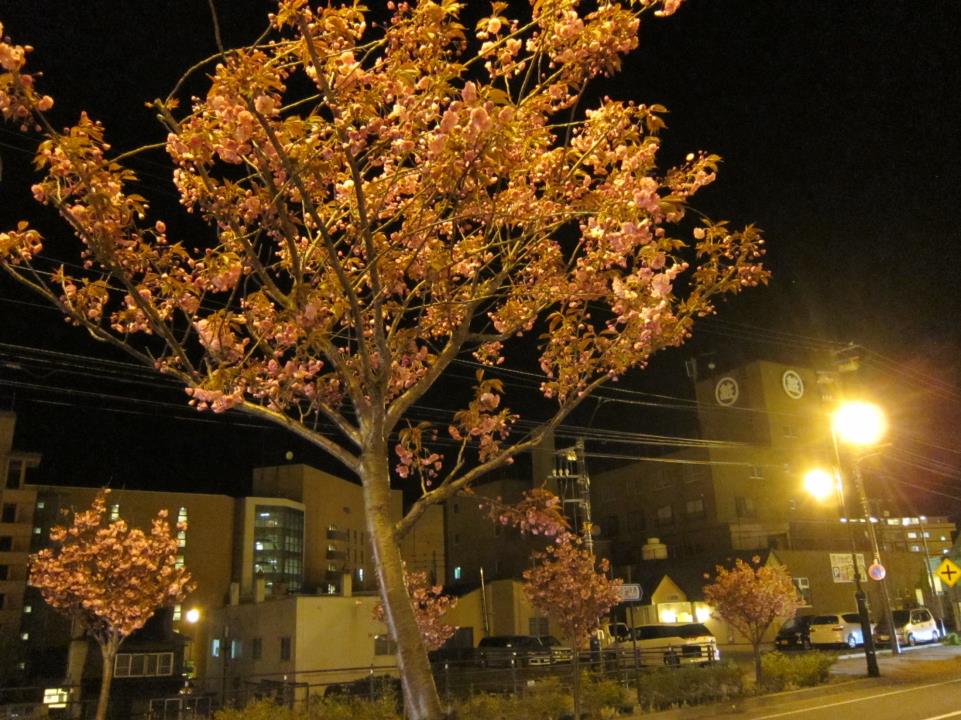 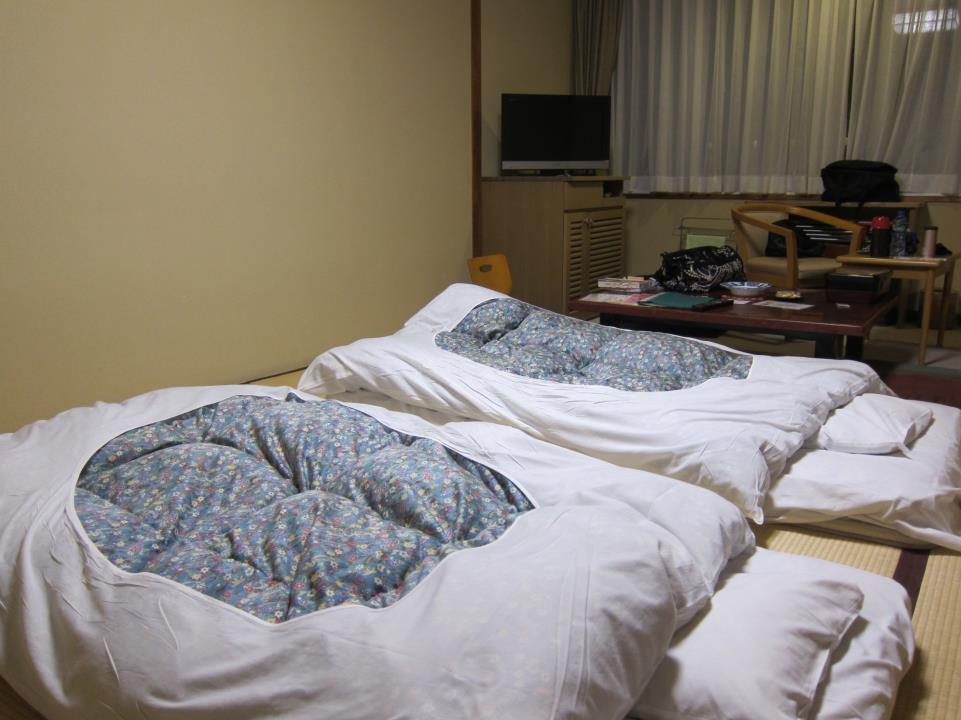 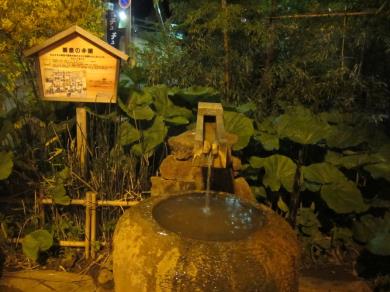 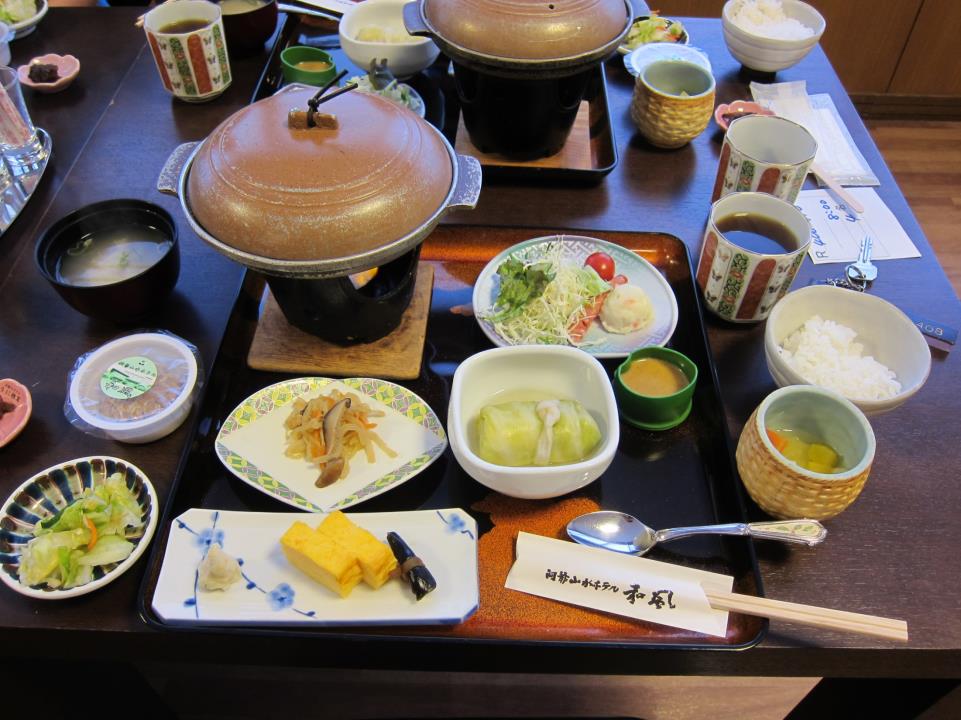 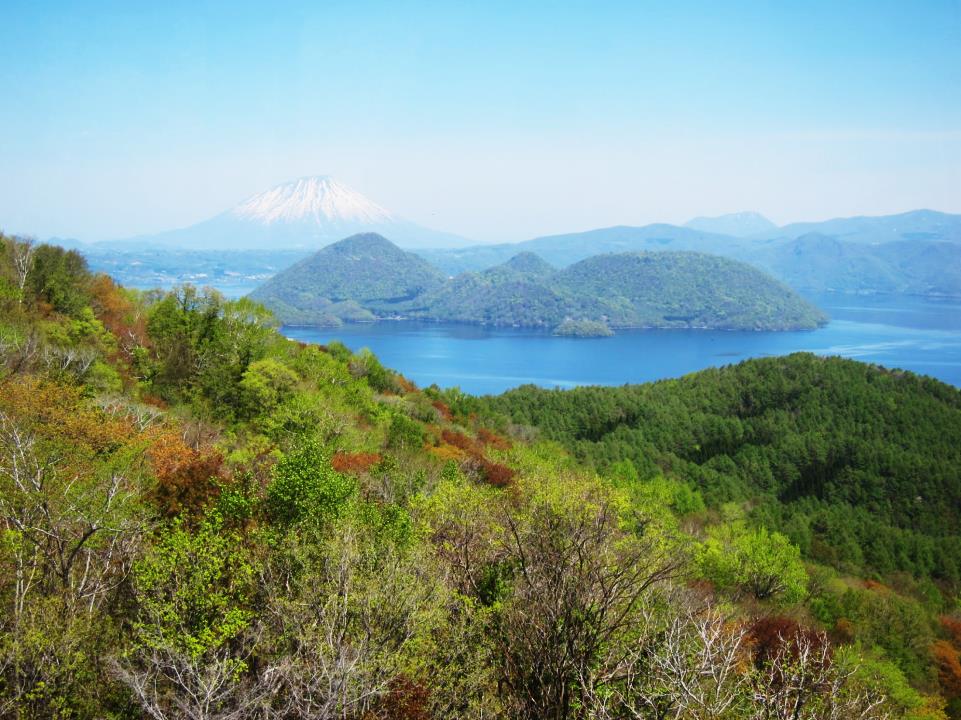 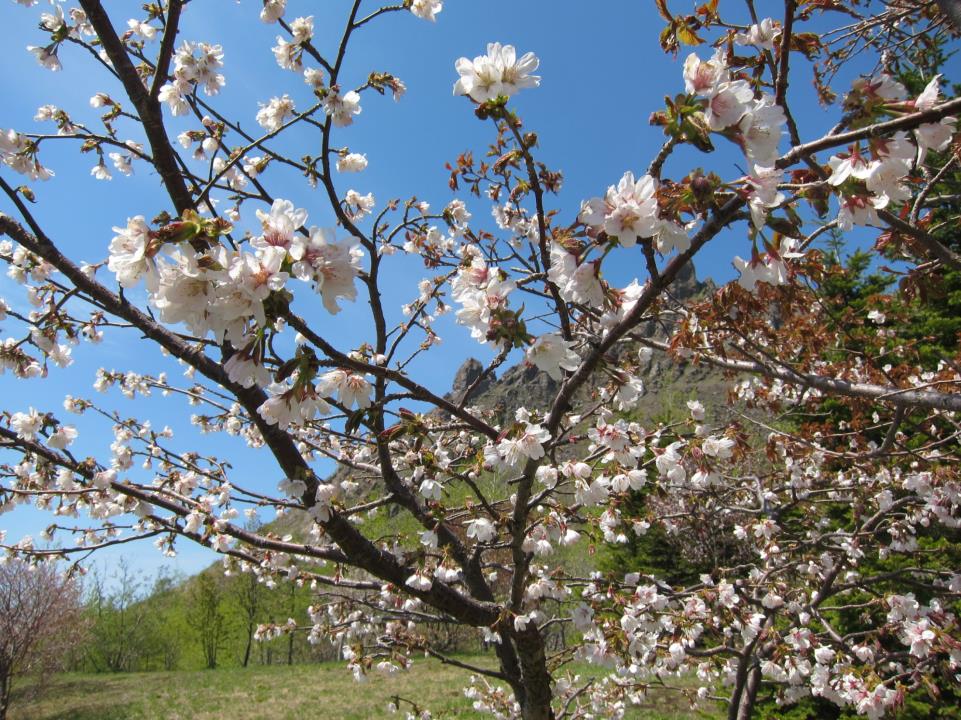 Jour 4 – Hakodate
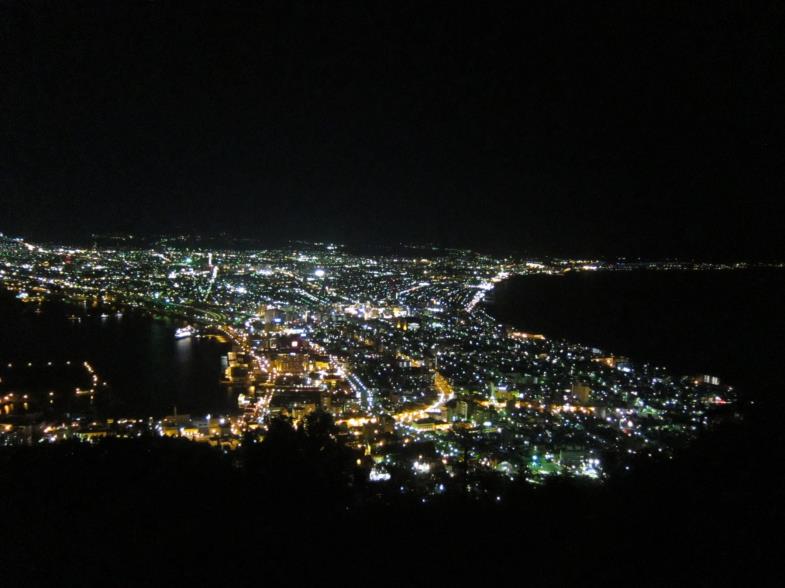 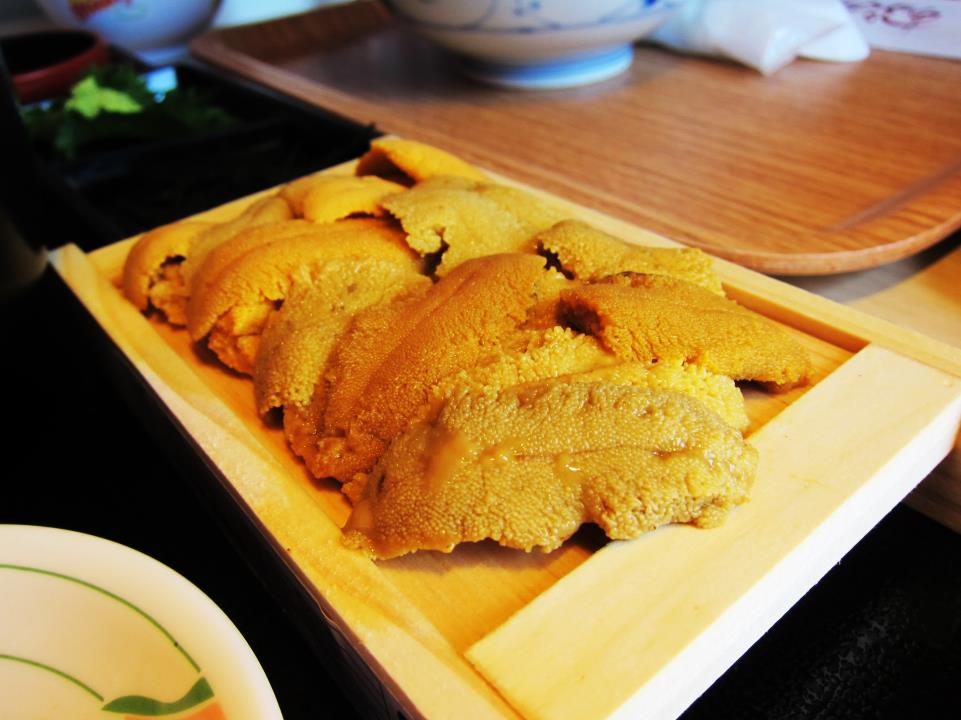 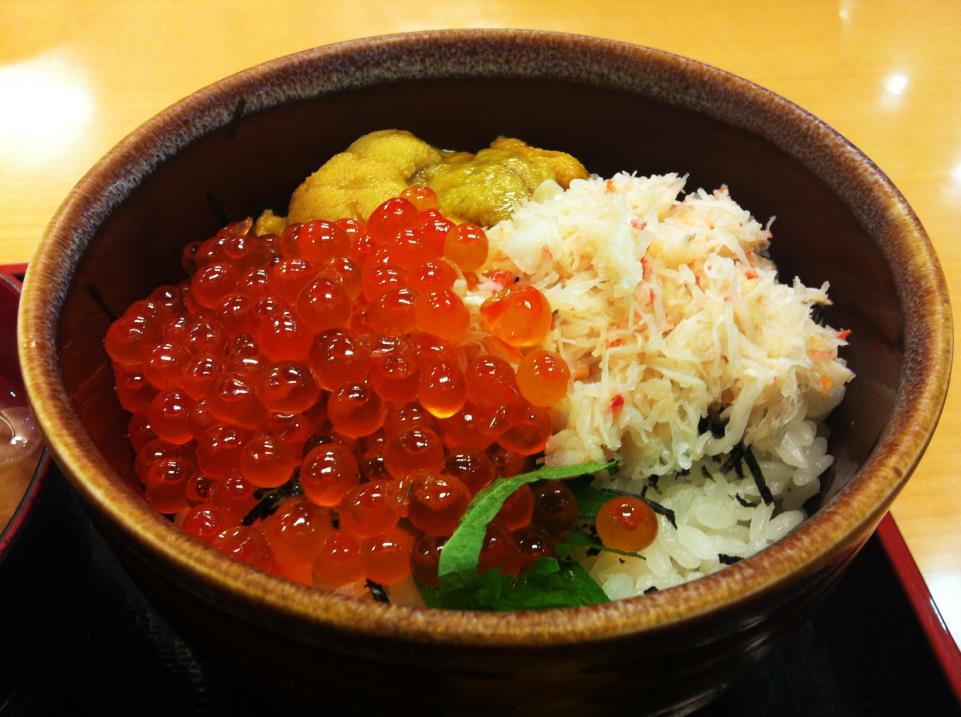 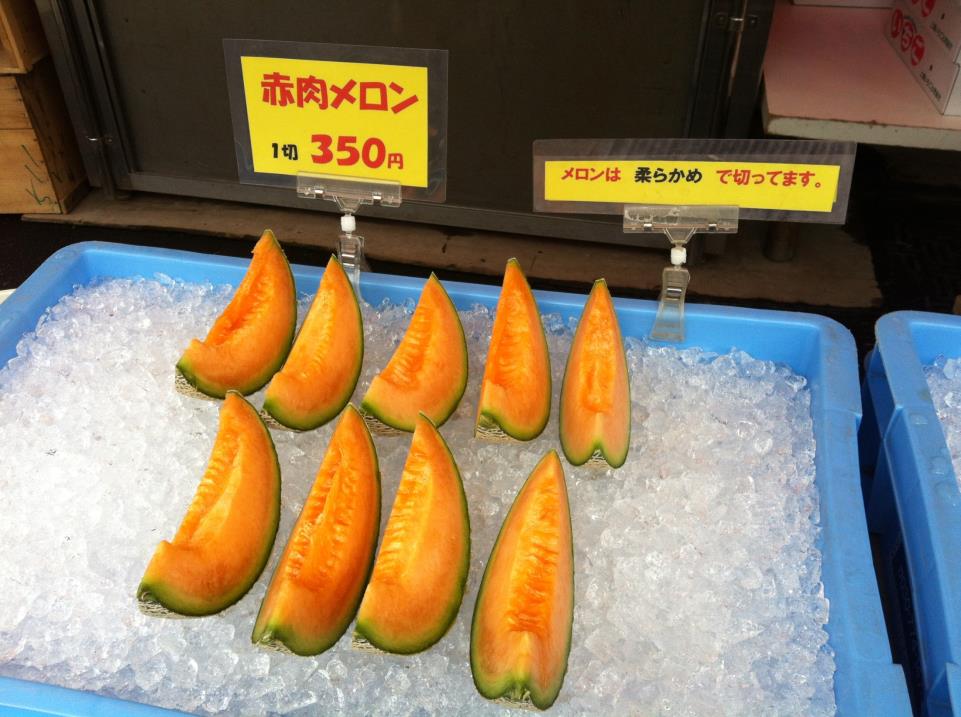 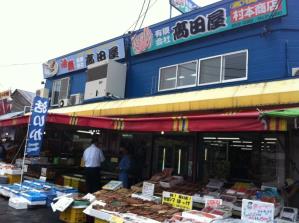 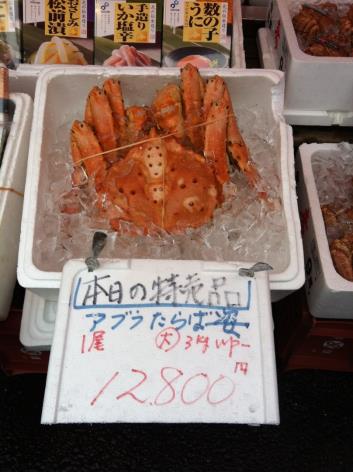 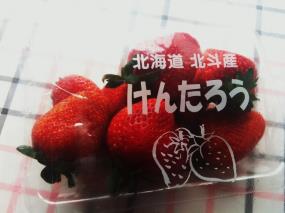 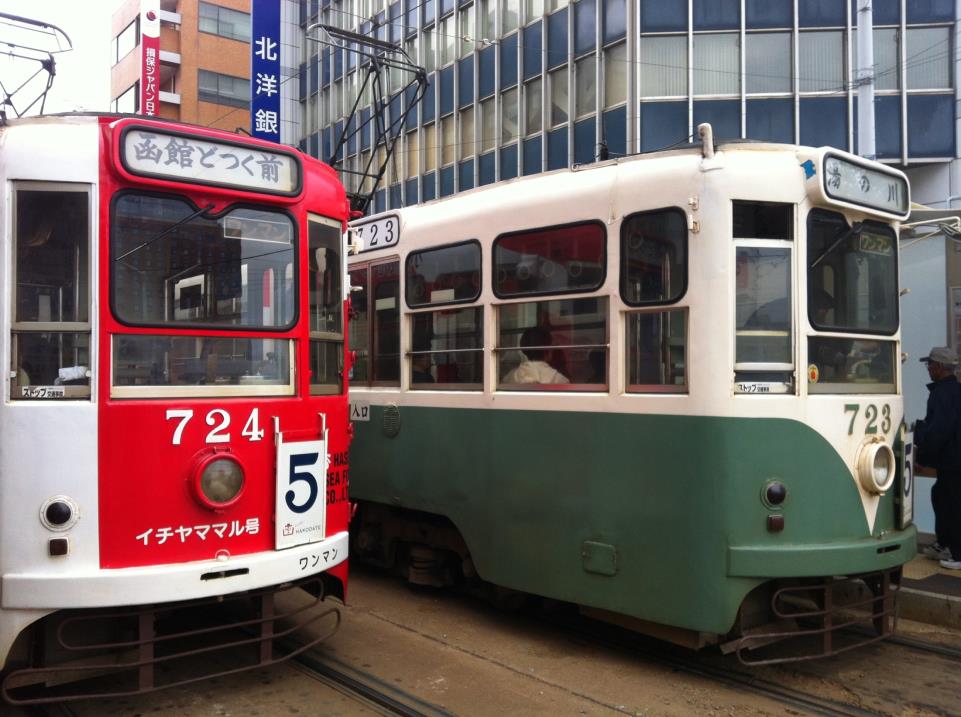 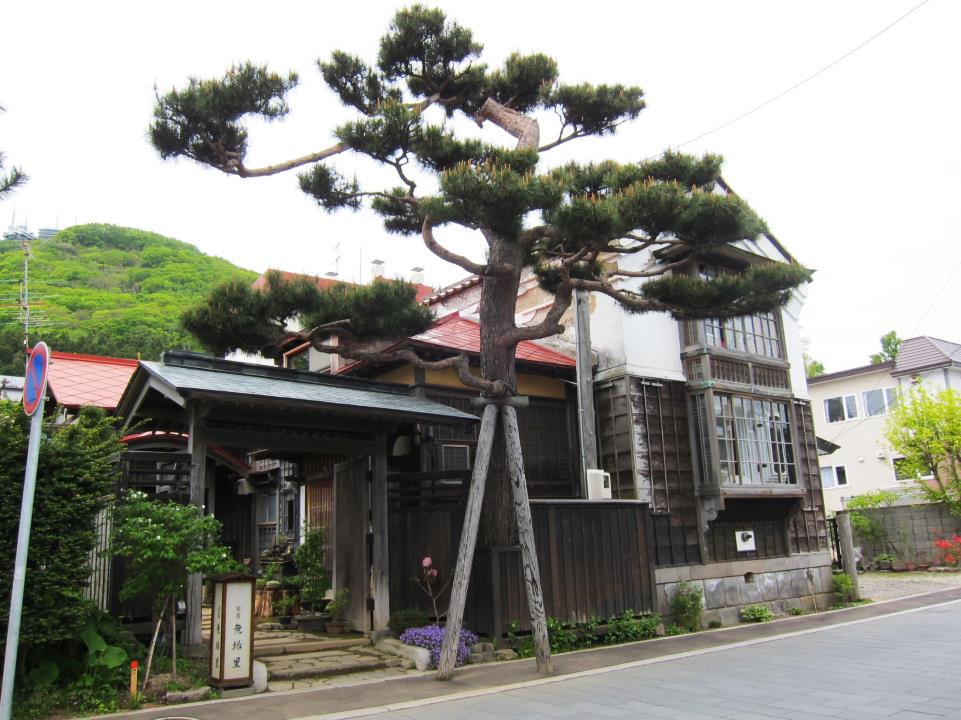 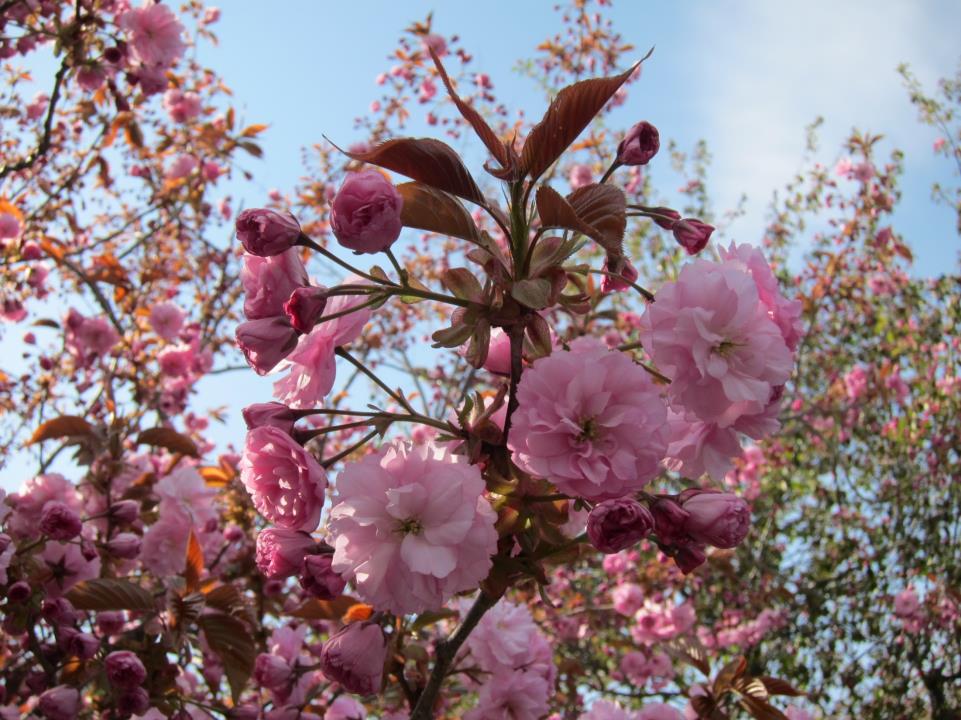 Jour 5 – Otaru
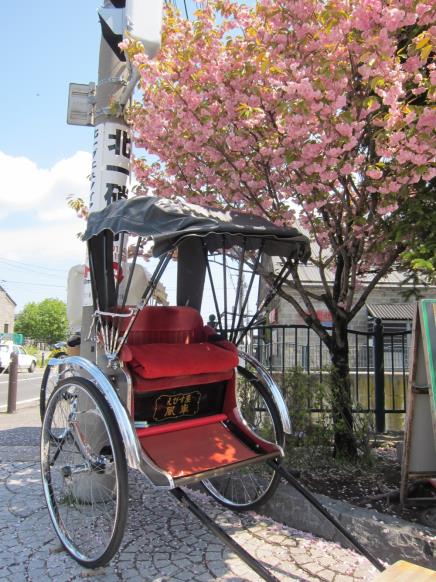 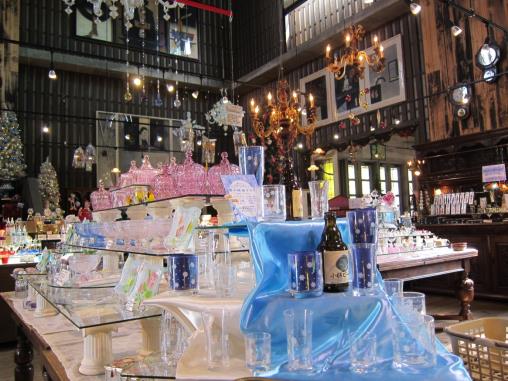 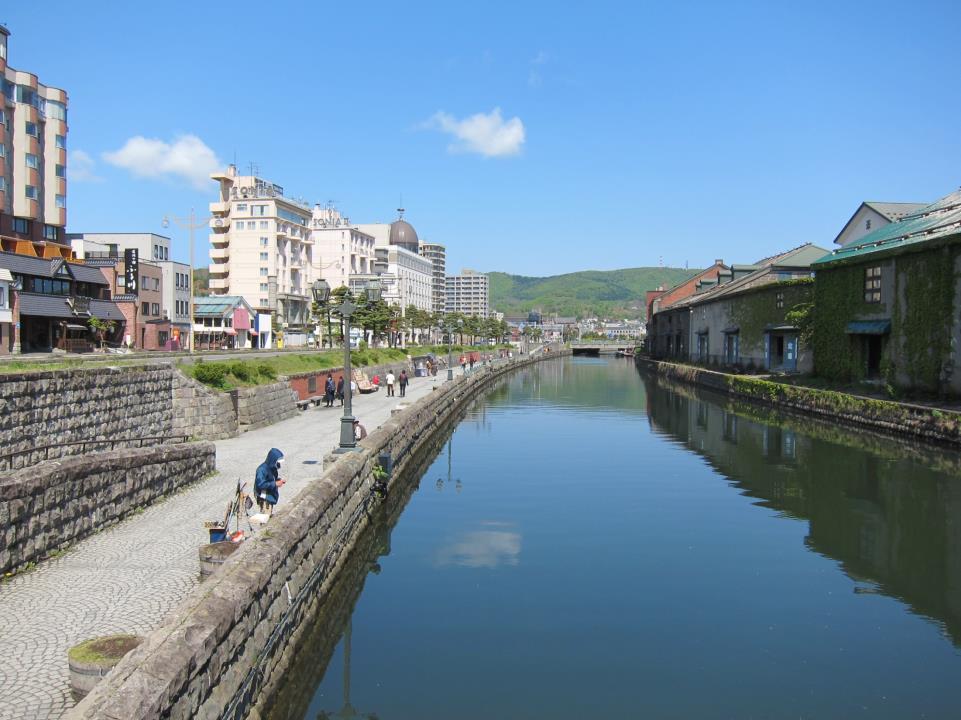 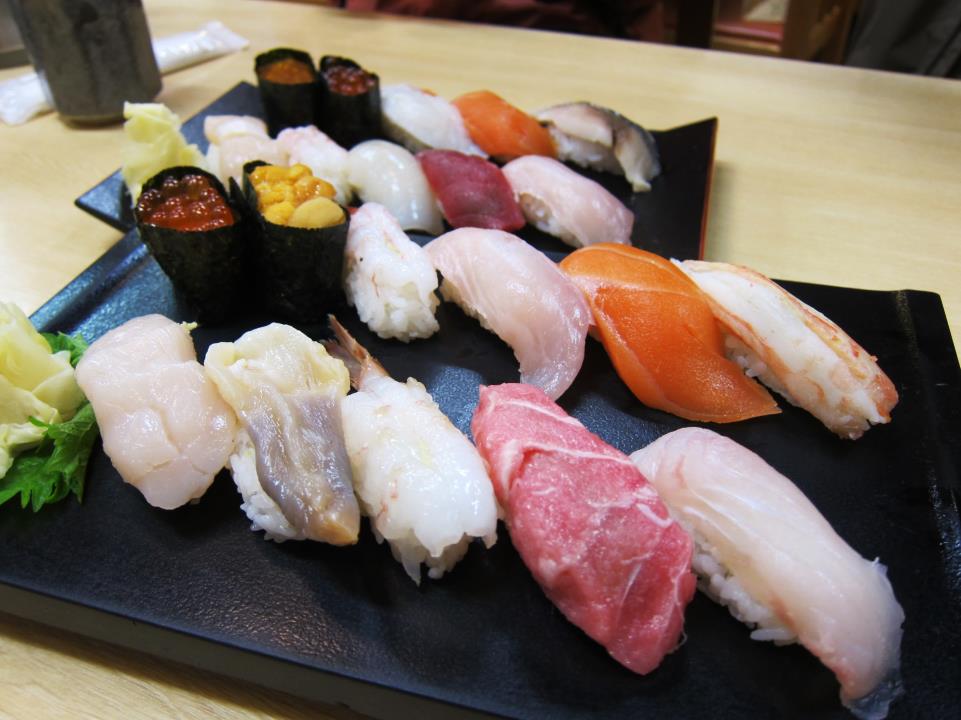 Jour 6 – Jozankei
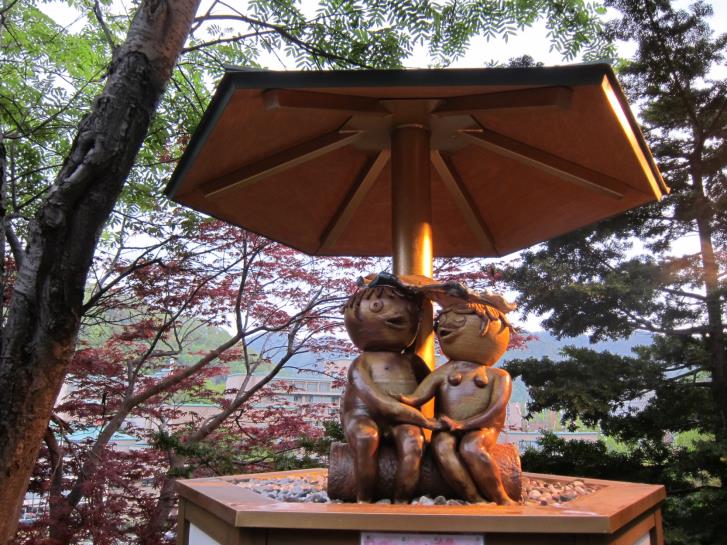 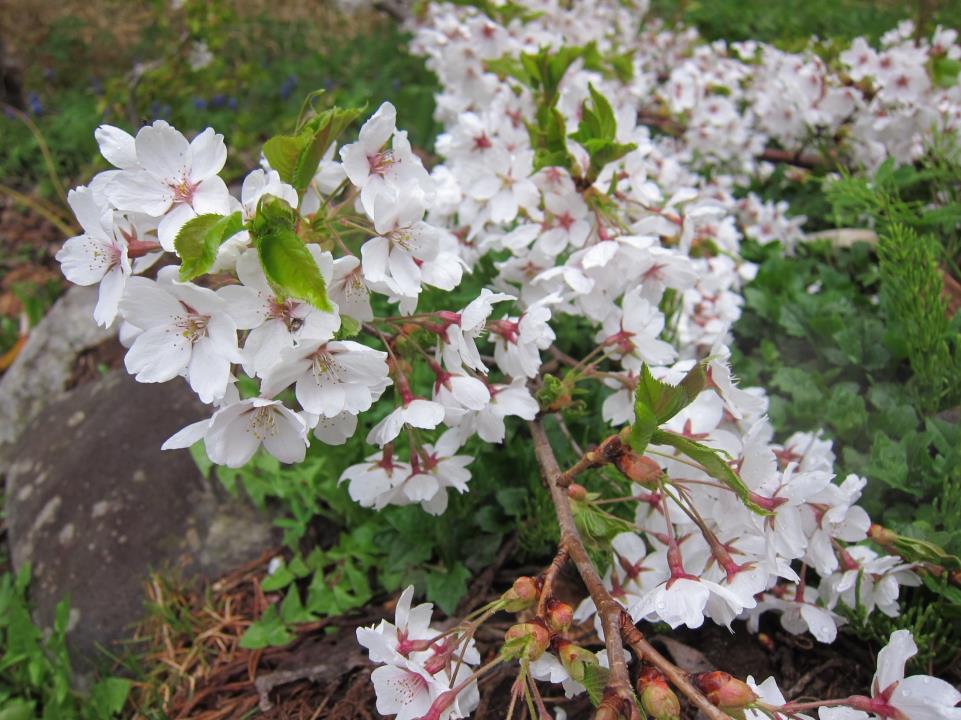 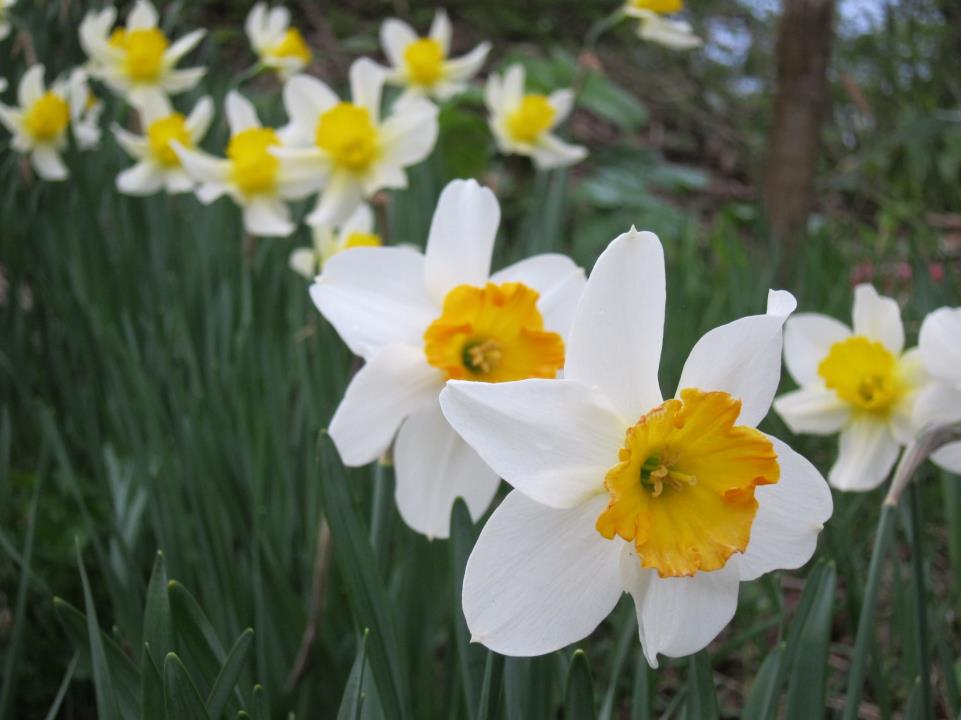 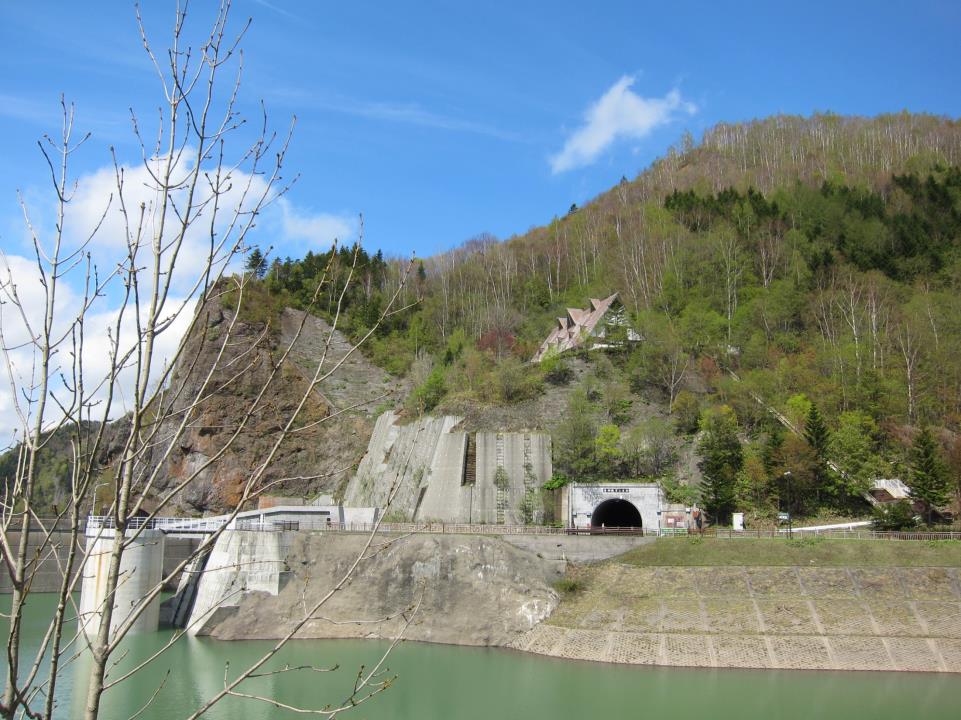 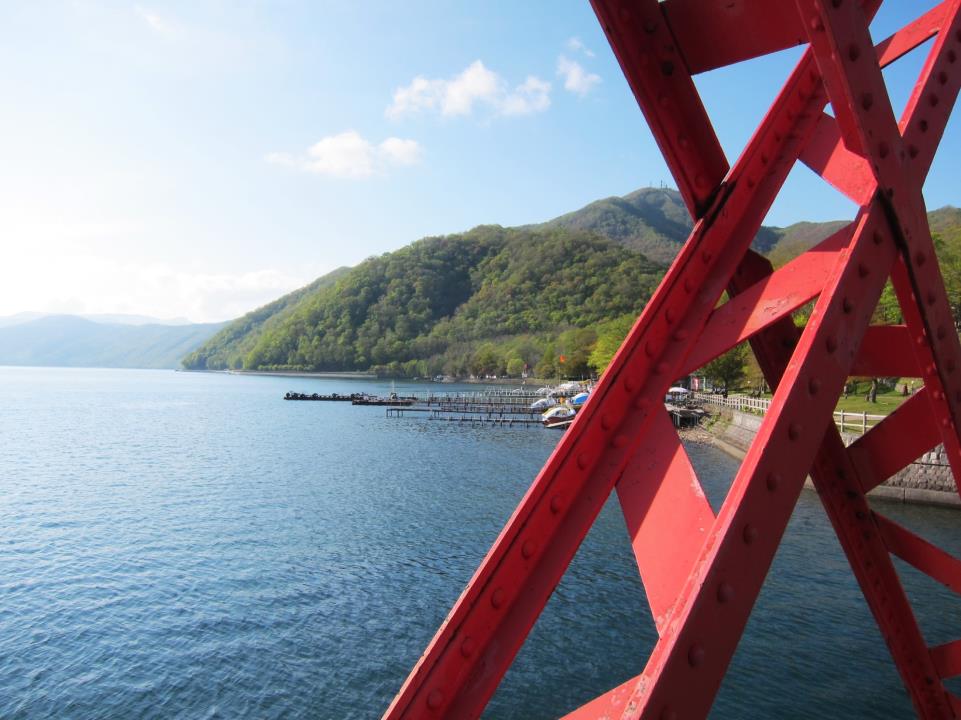 Jour 7 – Sapporo
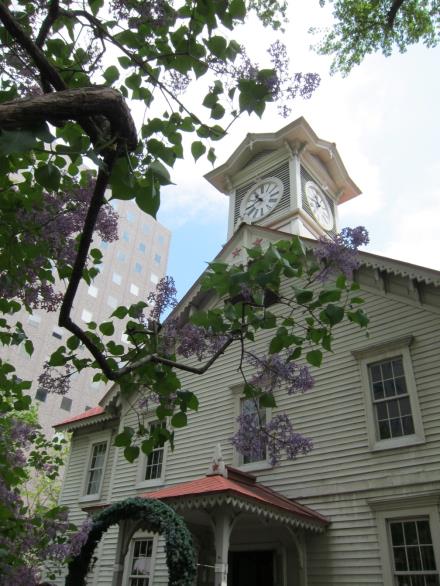 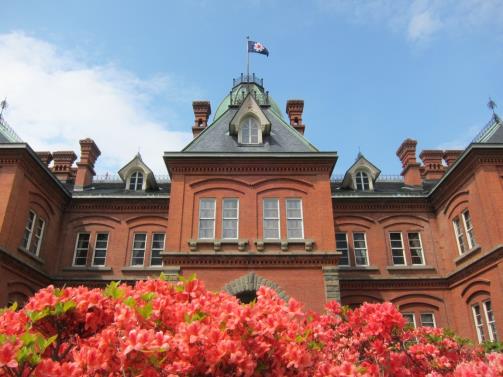 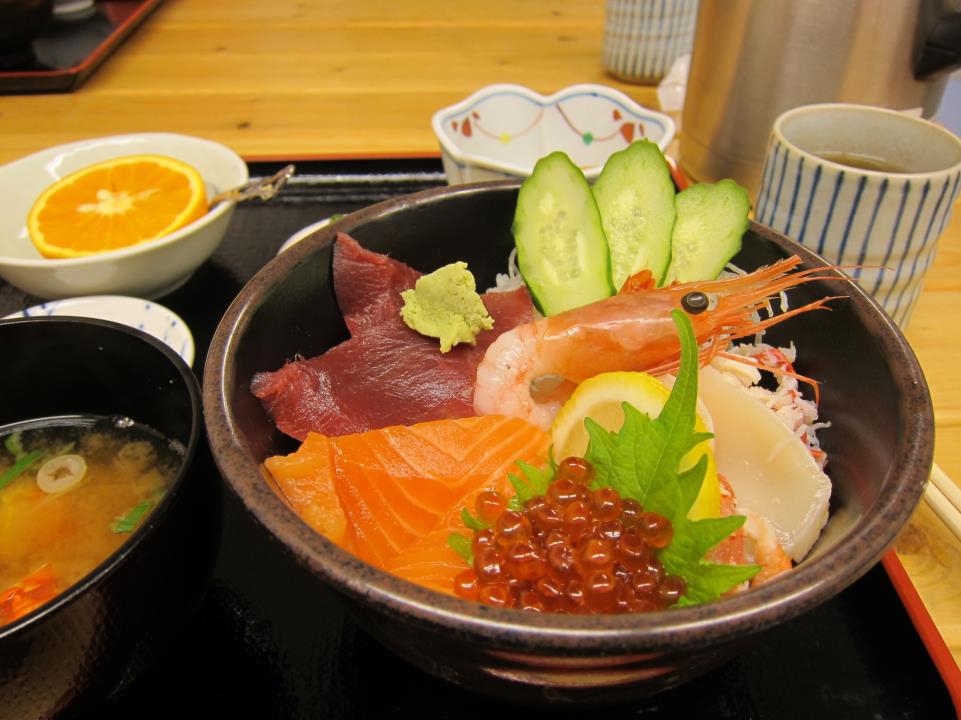 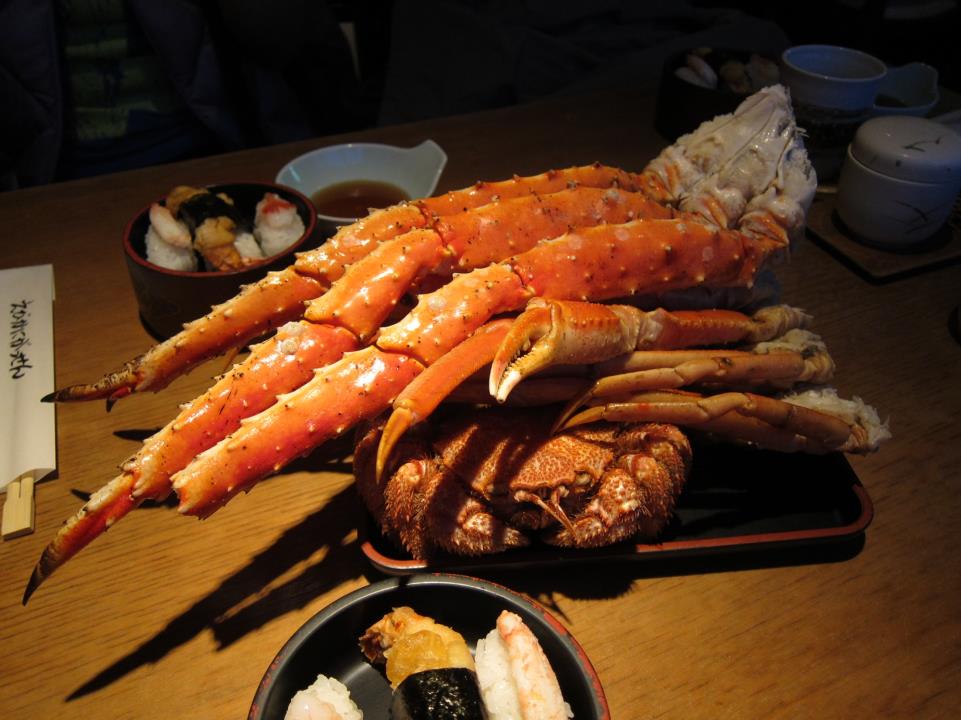 Jour 8
Rera Chitose Outlet Mall
http://www.outlet-rera.com.e.qm.hp.transer.com/
Faire les courses!

Sapporo  HK
Références
Cathay Pacific Fanfares (Tous les mardis à 08h !)
http://www.cathaypacific.com/cx/en_HK/latest-offers/flights/fanfares/index.html
Dragon Air
http://www.dragonair.com/ka/en_HK/offers.html#hong-kong
Hong Kong Airlines
http://www.hongkongairlines.com/en_HK/homepage
Hong Kong Express
http://www.hkexpress.com/en
Wincastle Travel
http://www.wincastle.com.hk/web/
Lotus Tours
http://www.lotus-tours.com.hk/web/
EGL Tours
http://www.egltours.com/travel/showIndex
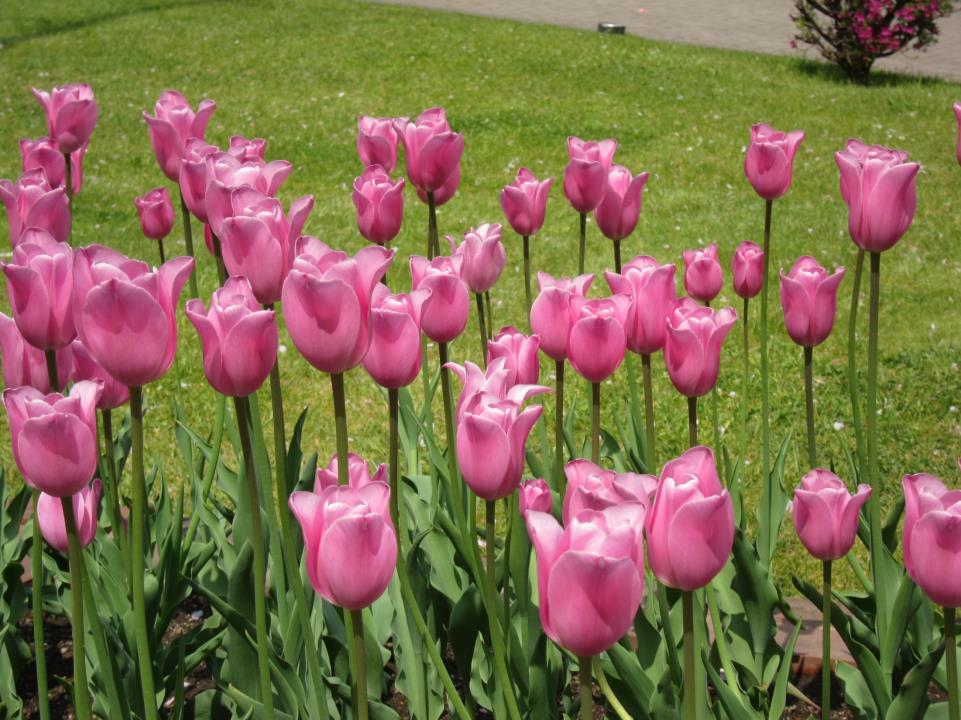 Merci